Requests for information from ENAIRE via the Transparency Portal
From its creation in December 2014 through September 2021, inclusive.
Of the 100 request received:

23 were rejected pursuant to Law 19/2013 of 9 December, on transparency, access to public information and good governance:

 1 as per Art.18.1.a 
 3 as per Art 18.1.c
 11 in full and 1 in part, as per Art.18.1.d
 4 as per Art.18.1.e
 3 as per 1st Additional Provision, 2

7 were claims.

3 Resolutions of the Council on Transparency and Good Governance were addressed. 

2 are in process.
100 request received by the
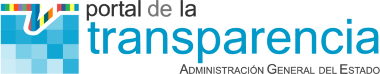